Renal block
Hala kfoury, md
objectives
Understand the relationship between the anatomical structures of different components of the Renal system and their functions.
Discuss the pathology, microbiology, pathogenesis, and factors contributing to the development of most common diseases affecting the Renal system.
Use basic sciences to explain patient’s signs and symptoms, interpret investigation results, and provide justifications for their views.
objectives
Develop communication skills and explore psychosocial, and ethical issues in their assessment.
Use clinical cases to apply knowledge learnt, generate hypotheses, build an enquiry plan, and use evidence to refine their hypotheses, and justify their views.
Design a management plan, and understand the pharmacological basis of drugs used in the management of common diseases affecting the Renal system.
Acute kidney injuryobjectives
Introduction to the renal pathology
Acute Kidney Injury
Definition, Types, Clinical Overview, Causes
Pathological findings
Differential Diagnosis
This paraffin embedded 2µm section illustrates a normal glomerulus with normal vascular pole with minimal periglomerular interstitial fibrosis and surrounding intact tubules
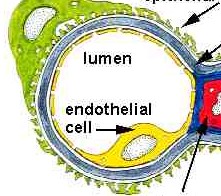 CAPILLARY WALL
FOOT  PROCESSES
GBM
MESANGIUM
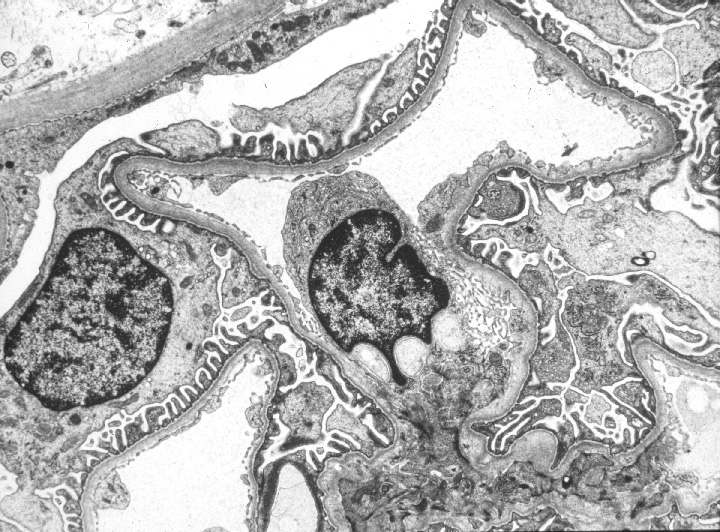 US
BC
CL
Ep
End
Ep
CL
[Speaker Notes: Ultrastructural details of normal capillary loops adjacent to Bowman's capsule (BC). CL=capillary lumen; US=urinary space, End=emdothelium, Ep=visceral epithelial cell.]
Acute kidney injury is a syndrome defined by a sudden loss of renal function over several hours to several days.
Mayo Clin Proc. 2001;76:67-74
[Speaker Notes: Acute Kidney Injury]
What constitutes the syndrome of ARF?
Accumulation of nitrogenous waste products.
Increased Scr.
Derangement of extracellular fluid balance.
Acid-base disturbance.
Electrolyte and mineral disorders.
What Constitutes Uremia?
Renal failure
Lethargy
Anorexia
Dysgeusia
Pericarditis
Neuropathy
Nausea and vomiting
Pruritis
Dyspnea
Azotemia:	elevated blood urea nitrogen not from an intrinsic renal disease
Oliguria:		urine output less than 500cc/24hr.
Nonoliguria:	urine output greater than 500cc/24hr.
Anuria:	urine output less than 50cc/24hr.
Etiology of ARF among Outpatients
AJKD 17:191-198, 1991
Etiology of ARF among Inpatients
KI 50:811-818, 1996
Etiology of ARF
Mortality of ARF
“Despite technical progress in the management of acute renal failure over the last 50 years, mortality rates seem to have remained unchanged at around 50%.”
Predictors of Dialysis in ARF
Oliguria:
<400cc/24hr 85% will require dialysis
>400cc/24hr 30-40% will require dialysis
Mechanical ventilation
Acute myocardial infarction
Arrhythmia
Hypoalbuminemia
ICU stay
Multi-system organ failure
JASN 9(4):692-698, 1998	Arch IM 160:1309-1313, 2000
The Pathophysiology of ARF
JASN 1998;9(4):710-718
Prerenal ARF (decreased renal blood flow)
Hypotension
Sepsis, cardiogenic, medication
Cardiogenic
Vascular
Vasculitis, renal artery compromise, AAA, atheroemboli
Third Spacing
Bowel obstruction, cirrhosis, nephrotic syndrome, major surgery, 
Volume depletion
GI losses: vomiting, diarrhea
Skin losses:	burns, sweat
Renal losses: DKA, DI, Addison’s, Na wasting
Drug-induced
NSAID, CsA, FK506, ACE, ARB
There is a continuum from prerenal physiology to ischemic pathology.
Tubular Toxins
Antimicrobials: aminoglycosides, vancomycin, foscarnet, pentamidine, amphotericin B
Chemotherapeutics: cisplatin, mitomycin C, ifosfamide
Immunotherapy: IVIG
Complex Sugars: maltose, sucrose, mannitol
Heavy metals
Sepsis, hypoxia
Radiocontrast agents
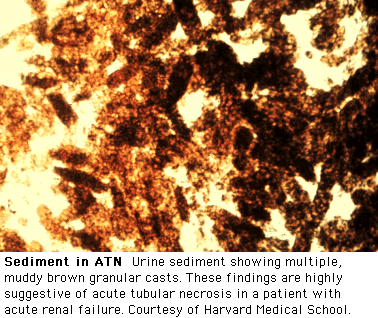 Uptodate Online 11.2, Rose BD, 2003
Acute tubular injury is a clinicopathological entity: defined by 1- acute renal failure.                                                                                2- tubular injury/necrosis
[Speaker Notes: Acute Kidney Injury]
ACUTE RENAL FAILURE

Acute tubular necrosis (ATN)
Ischemic 


	1. Shock2. Sepsis3. Incompatible blood transfusions
      4. thrombotic diseases
ACUTE RENAL FAILURE

Acute tubular necrosis (ATN)




III. Toxic : A- Endogenous: Crush injury- Hemoglobinopathy.
                B- Exogenous: Drugs- radiocontrast dye- metals..
Acute tubular necrosis (ATN)


Clinicopathological entity 
Destruction of tubular epithelial cell
Clin. acute suppression of renal function 
		(no urine or below 400 ml/24h)
Most common cause of renal failure
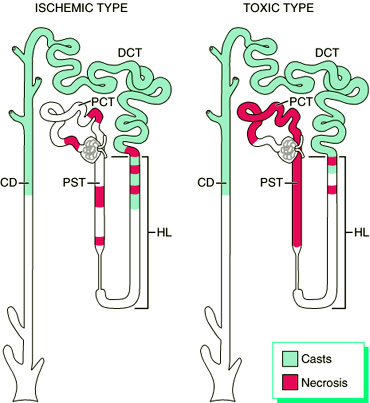 ATN :

Acute 
tubular 
necrosis
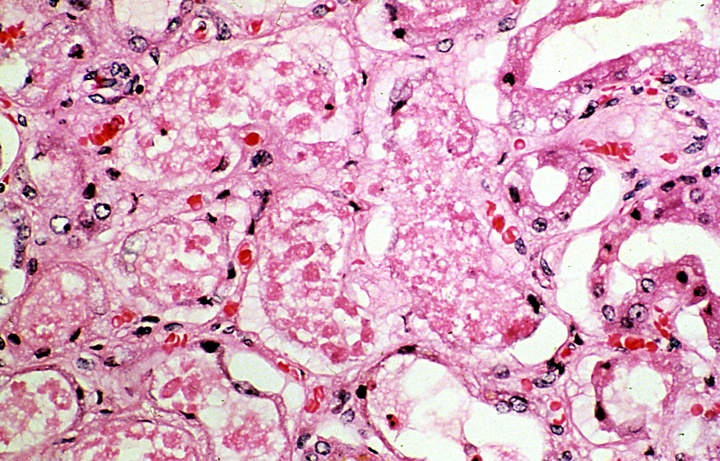 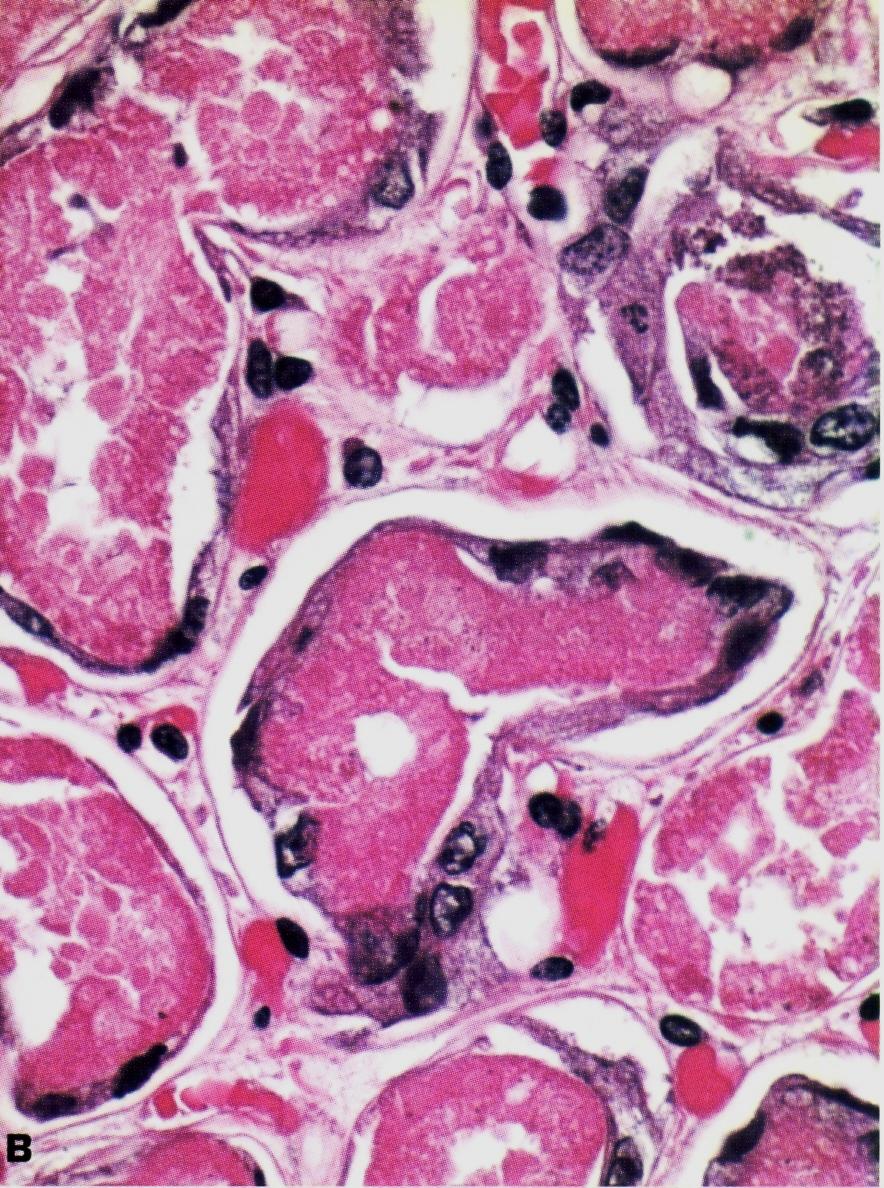 Elongated, stretched out, regenerating proximal tubular lining cells encompass the necrotic epithelium.
Kidney in acute tubular necrosis (ATN) showing pale, swollen cortex and congested medulla.
RPGN (Rapidly Progressive Glomerulonephritis) is a syndrome defined by the rapid loss of renal function over days to weeks due to acute glomerulonephritis.
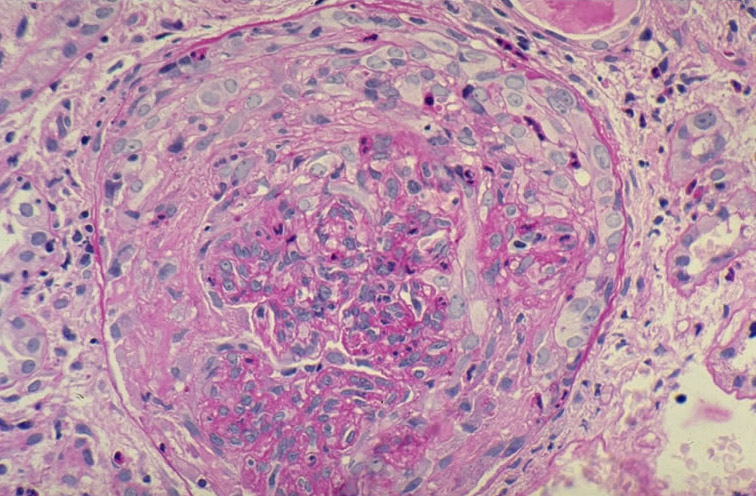 [Speaker Notes: Crescentic glomerulonephritis: this image shows details of the cellular composition of the crescent. Notice 	mostly mononuclear cells (monocytes, epithelioid cells, proliferated parietal epithelial cells from Bowman's capsule, some polymorphonuclear neutrophils) in the crescent and the collapsed, fragmented capillary tuft, as highlighted by the PAS positive basement membranes (center and right). (PAS)]
Acute Kidney Injury
Homework  :
1-  Autosomal dominant polycystic kidney disease
2-  Autosomal recessive polycystic kidney disease
3-  Renal dysplasia